TIẾT 1
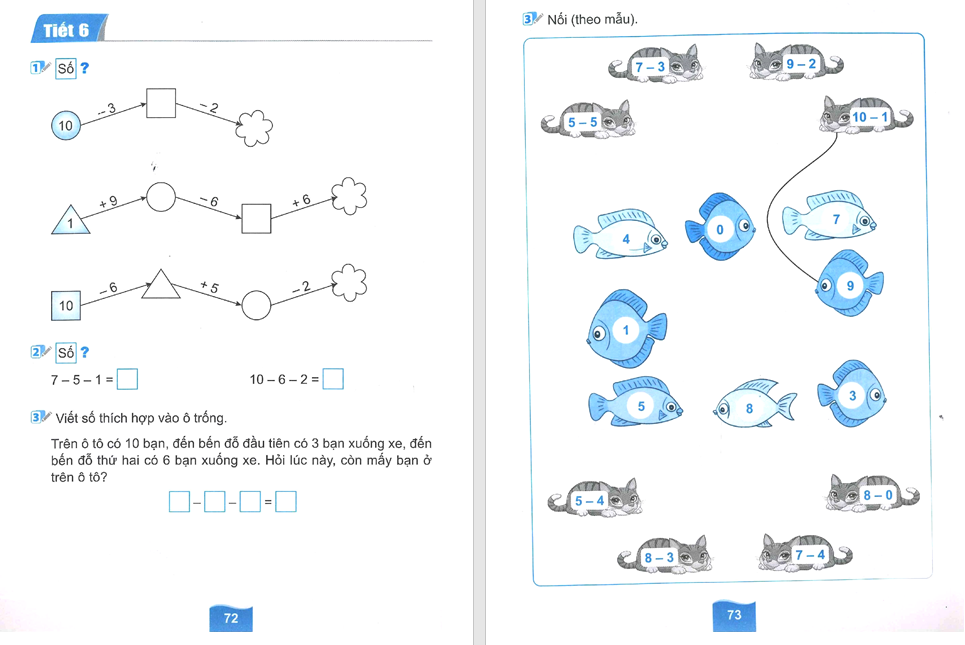 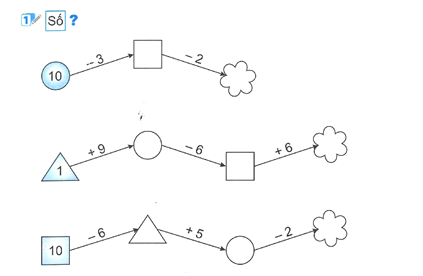 7
5
10
10
4
7
4
9
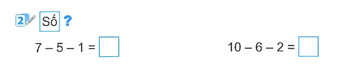 2
1
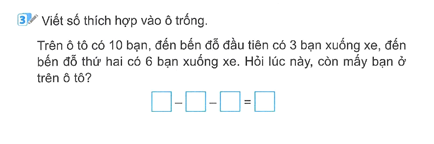 10
1
3
6
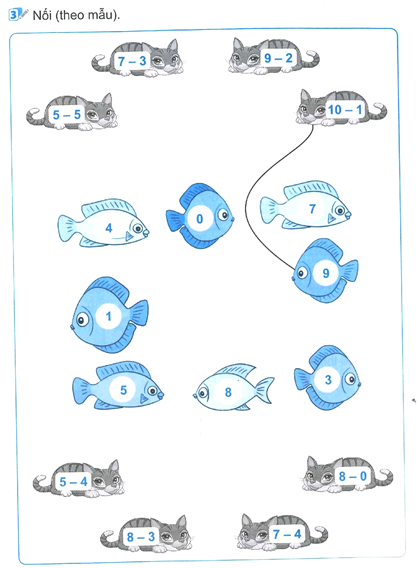 TIẾT 2
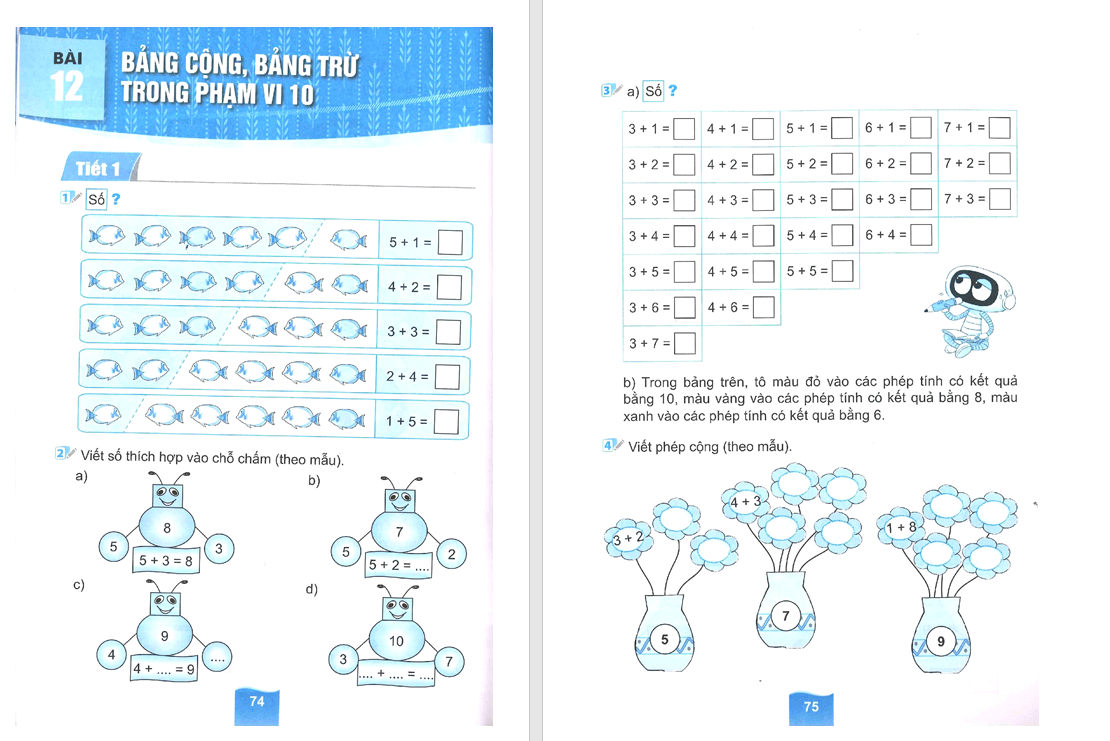 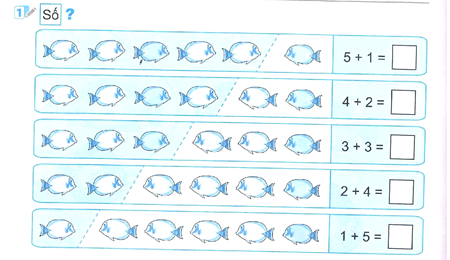 6
6
6
6
6
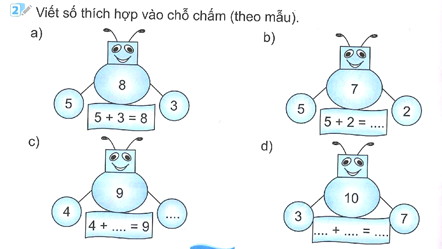 7
5
10
7
3
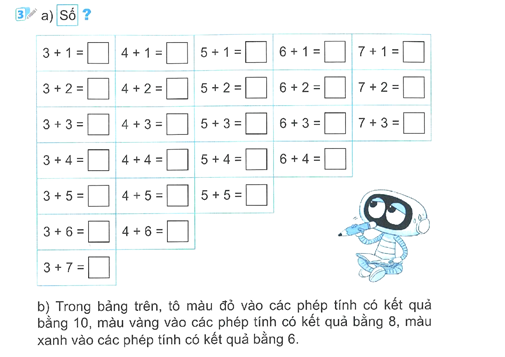 6
8
7
5 + 1 = 6
7 + 1 = 8
4
5
9
8
6 + 2 = 8
7
4 + 2 = 6
6
5
8
10
9
5 + 3 = 8
6
3 + 3 = 6
7
7 + 3 = 10
9
7
4 + 4 = 8
10
8
6 + 4 = 10
10
9
3 + 5 = 8
8
5 + 5 = 10
9
10
4 + 6 = 10
10
3 + 7 = 10
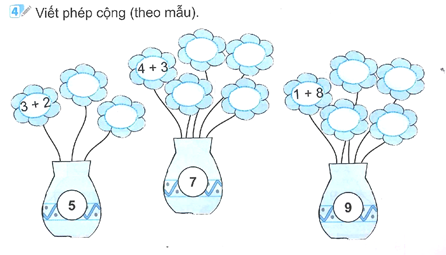 5 +2
6 +1
6 +3
5 +4
4 +1
7 +0
1 +6
5 +0
7 +2
9 +0
TIẾT 3
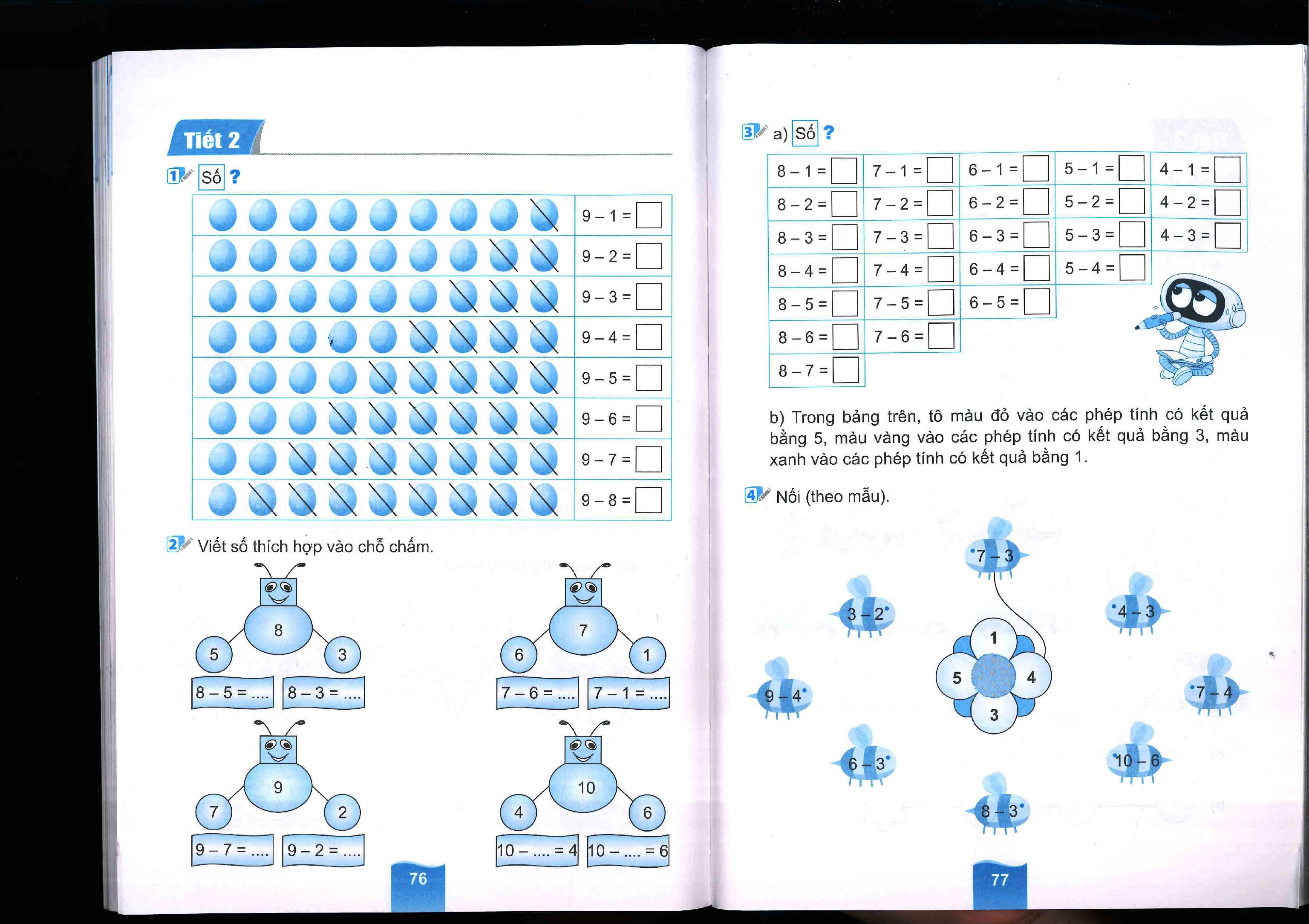 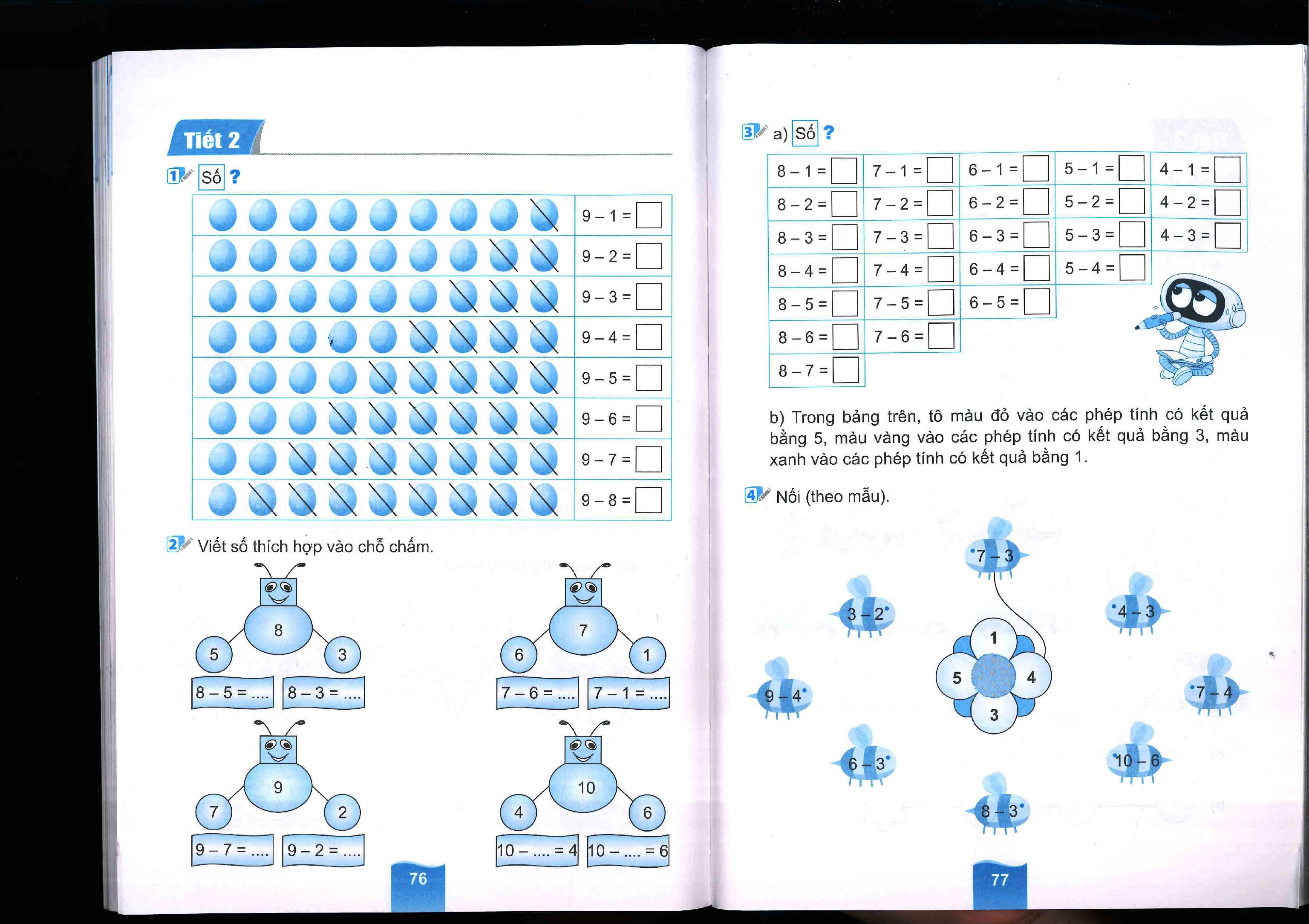 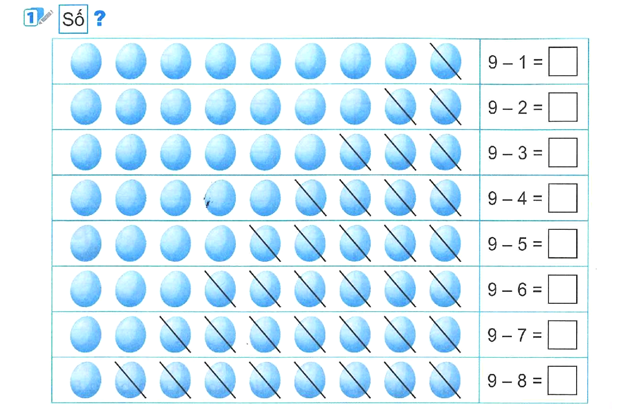 8
7
6
5
4
3
2
1
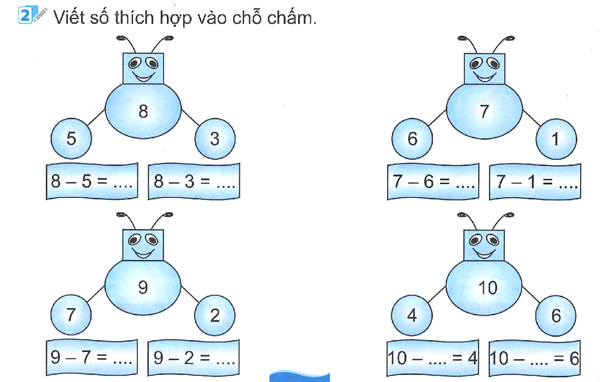 3
5
1
6
7
6
4
2
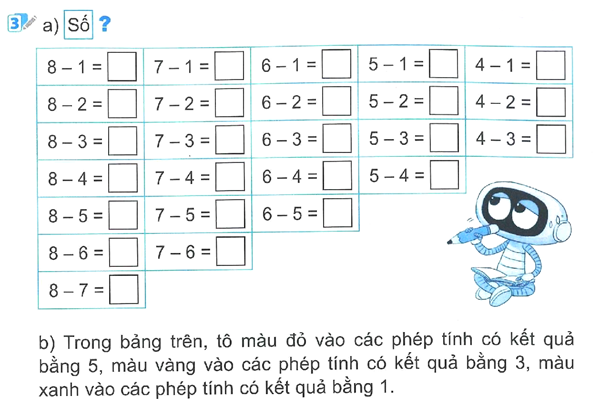 5
3
4
6 – 1 = 5
7
6
4 – 1 = 3
5 – 2 = 3
2
5
4
3
6
7 – 2 = 5
6 – 3 = 3
4 – 3 = 1
3
2
1
8 – 3 = 5
5
4
1
2
3
5 – 4 = 1
4
7 – 4 = 3
1
2
6 – 5 = 1
3
8 – 5 = 3
2
1
7 – 6 = 1
1
8 – 7 = 1
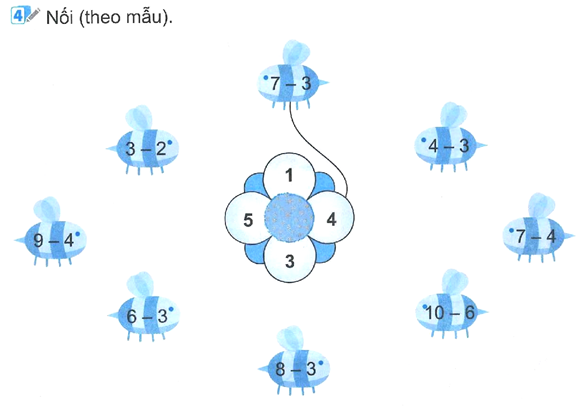